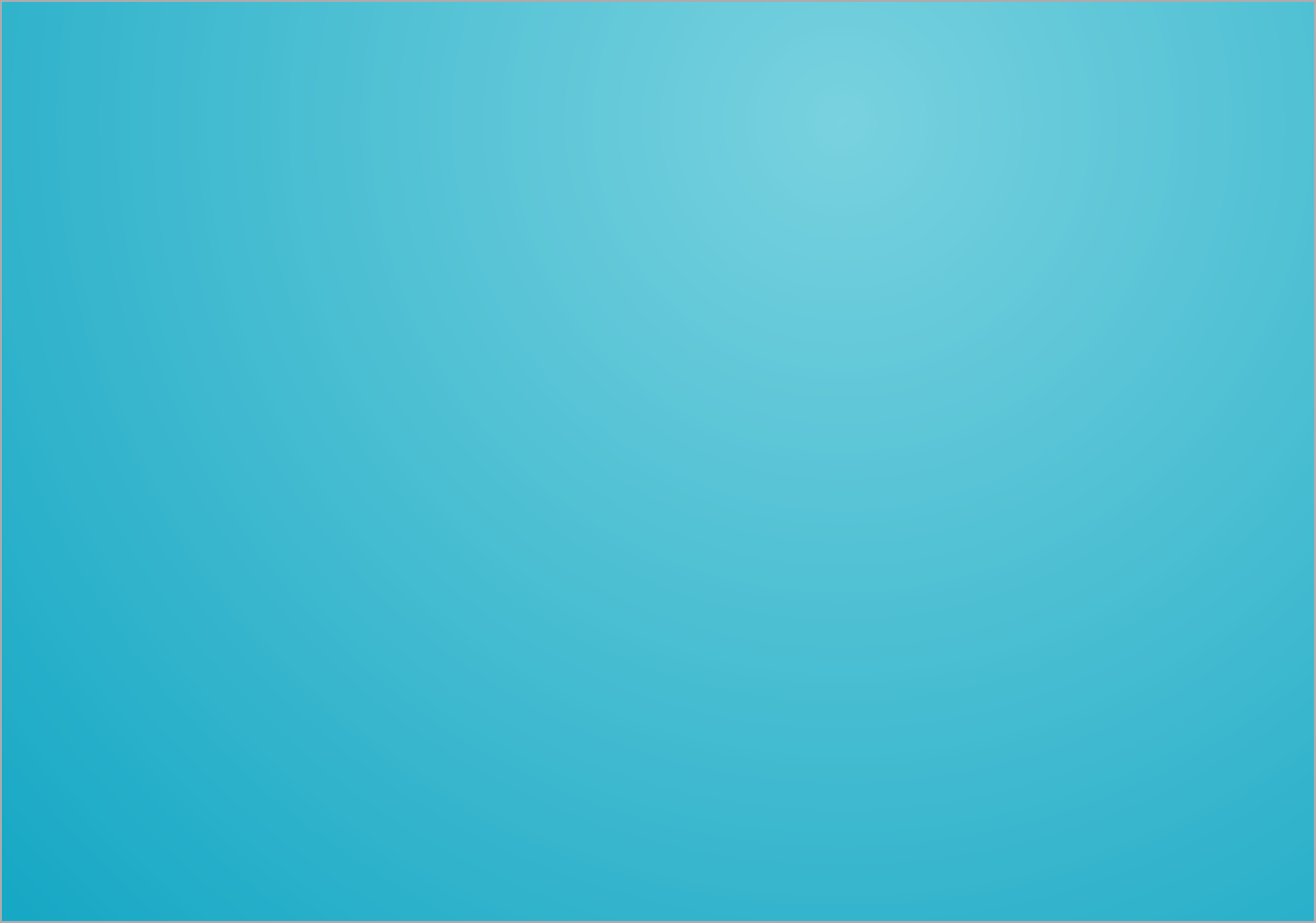 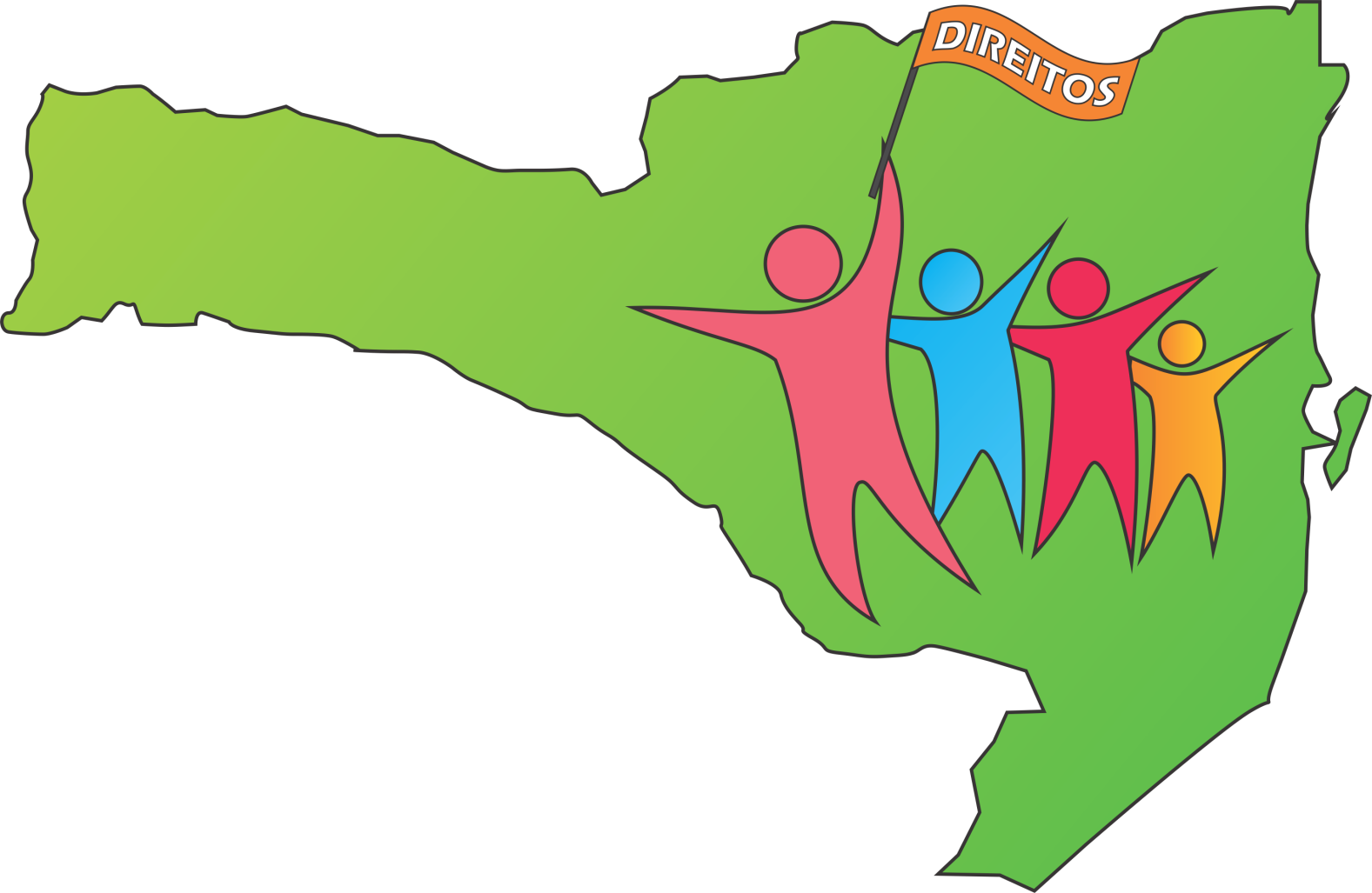 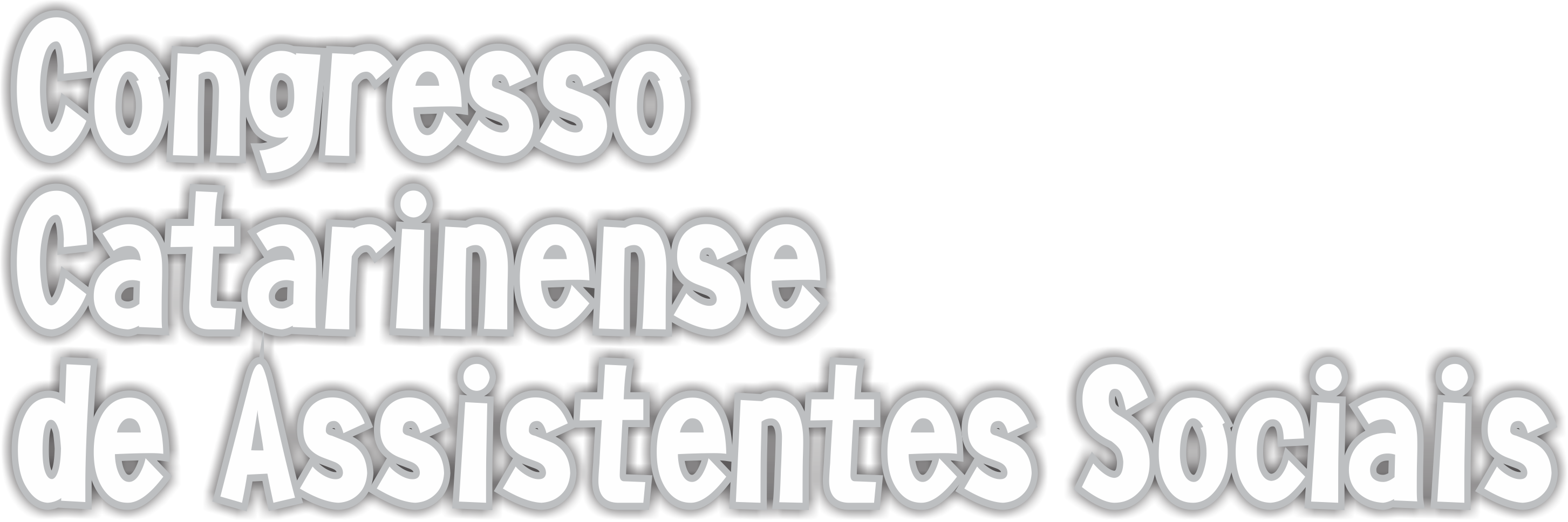 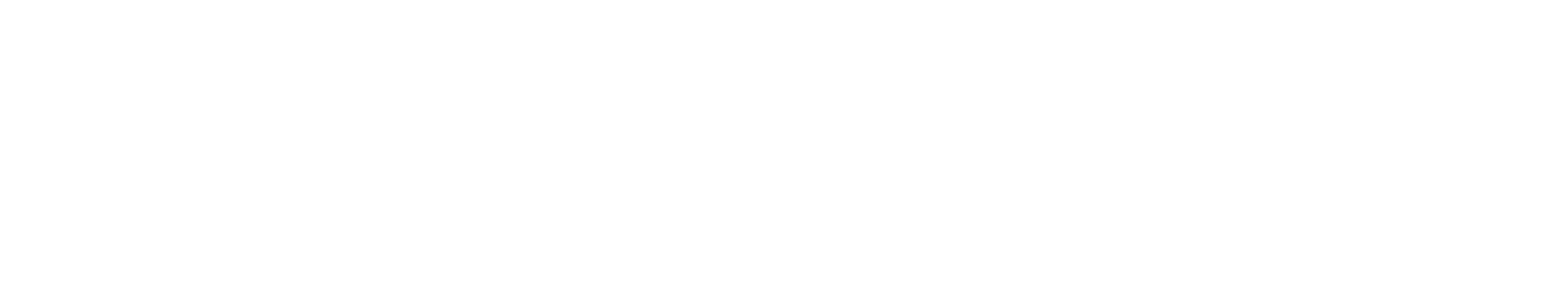 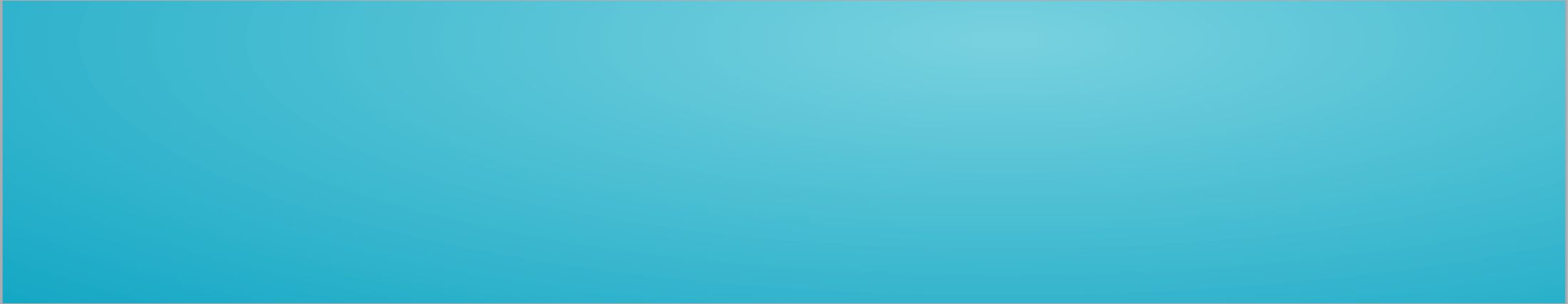 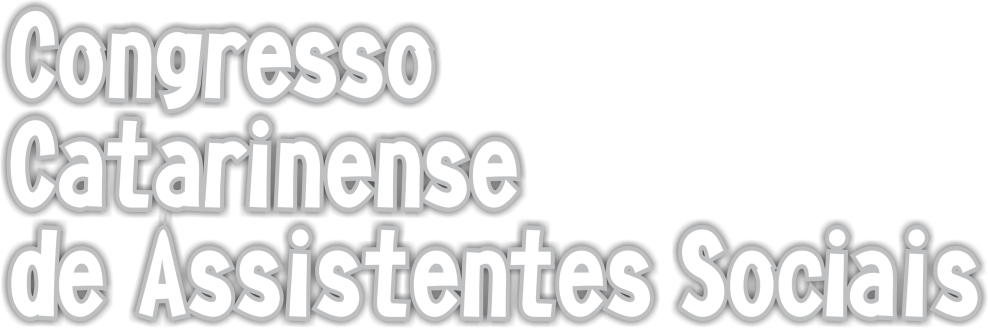 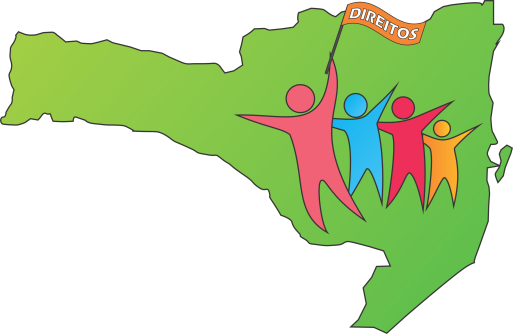 Nasce da necessidade de criarmos um espaço ampliado de debate com a categoria profissional acerca de temas que fundamentam a profissão.
Tema: Exercício profissional, formação e o projeto ético-político frente ao desenvolvimentismo na atualidade.
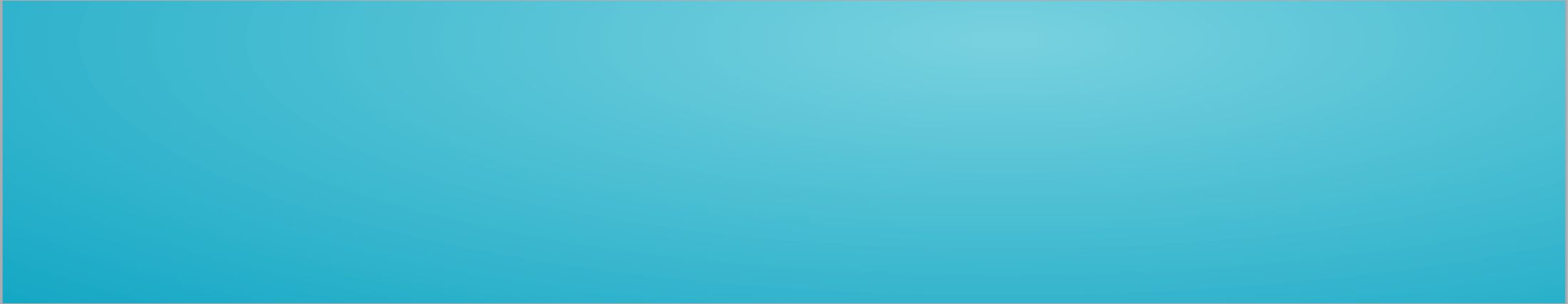 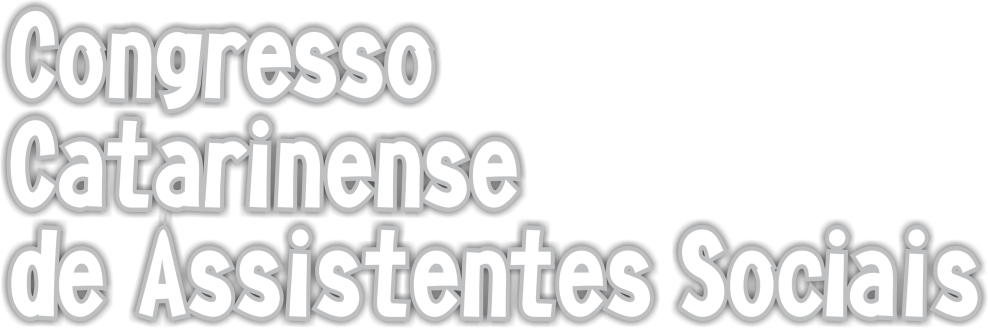 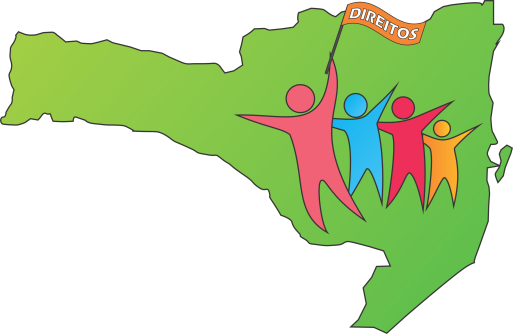 Total de Participantes/Trabalhos:
Participaram do CCAS:  292 pessoas.
Foram aprovados e apresentados 58 trabalhos

Fórum de Supervisão de Estágio de Santa Catarina
Data da Realização: 22/08/2013
Total de Participantes: 160
Da Avaliação dos Participantes:

Questionário de avaliação 226 pessoas
dos inscritos 77% responderam a avaliação

Cumprimento da Programação 
10% avaliaram como ruim ou satisfatório
90% avaliaram como bom ou ótimo.

Temas Abordados
15% avaliaram como ruim ou satisfatório
85% avaliaram como bom ou ótimo
Congresso Catarinense de Assistentes Sociais22 a 24 de Agosto de 2013
EXPECTATIVAS
Congresso Catarinense de Assistentes Sociais22 a 24 de Agosto de 2013
AVALIAÇÃO GERAL
Congresso Catarinense de Assistentes Sociais22 a 24 de Agosto de 2013
Mapa de Análise de Custos
Congresso Catarinense de Assistentes Sociais22 a 24 de Agosto de 2013
Demonstrativo das Despesas do CRESS:
Congresso Catarinense de Assistentes Sociais22 a 24 de Agosto de 2013
Demonstrativo das Despesas do CRESS:
Congresso Catarinense de Assistentes Sociais22 a 24 de Agosto de 2013
Demonstrativo de Despesas da UFSC:
Congresso Catarinense de Assistentes Sociais22 a 24 de Agosto de 2013